TOÁN 6
Tập 2
Tuần 31
Bài 10: Hai bài toán về phân số– Tiết 1
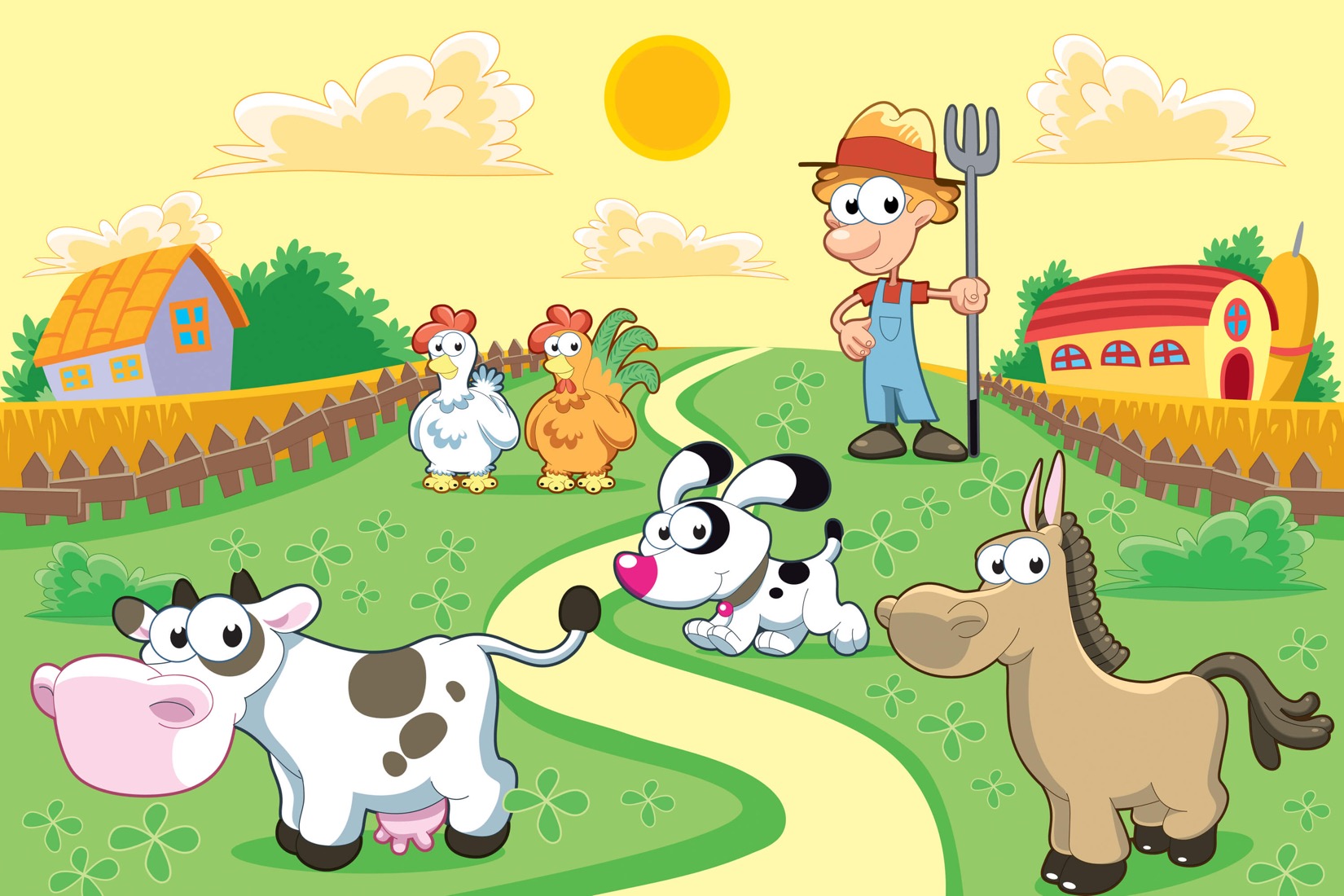 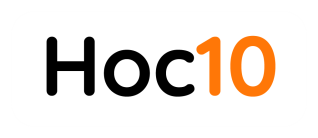 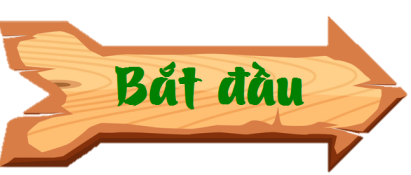 Bấm vào Bắt đầu để chơi
Bấm vào các số 1, 2, 3 để đi đến câu hỏi
Bấm vào mũi tên Trở về để quay lại màn hình chính
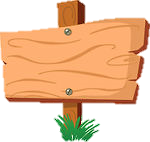 XÂY DỰNG
NÔNG TRẠI
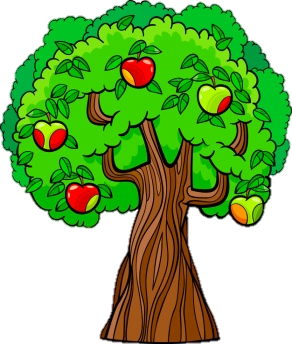 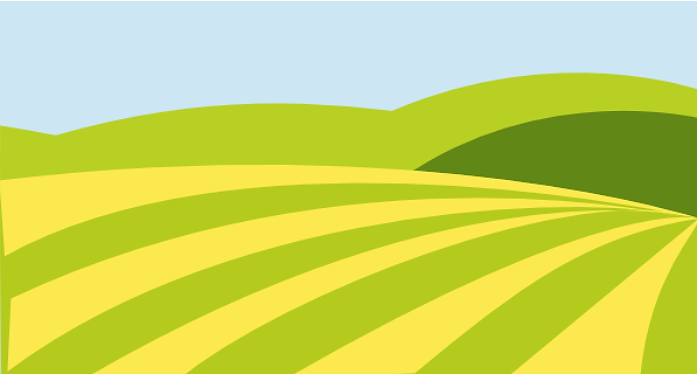 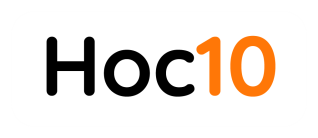 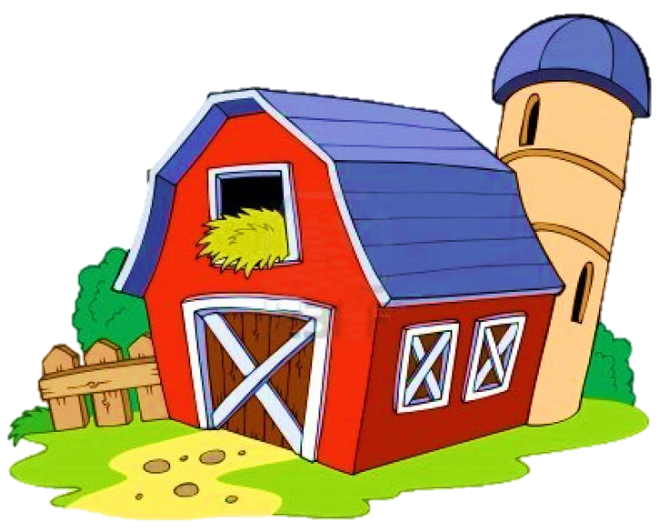 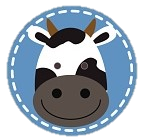 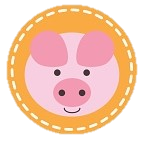 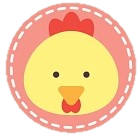 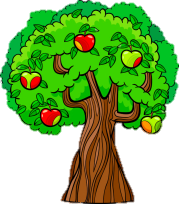 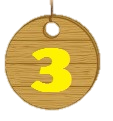 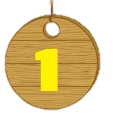 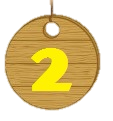 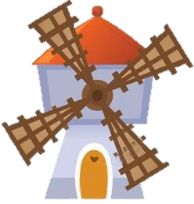 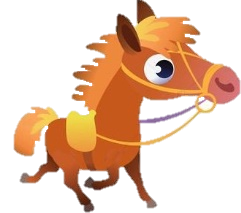 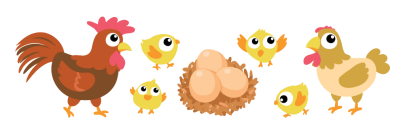 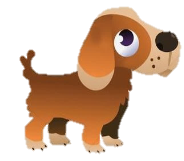 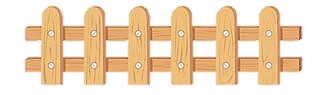 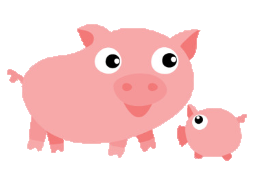 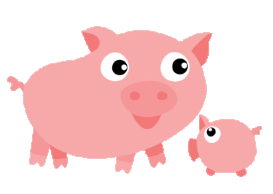 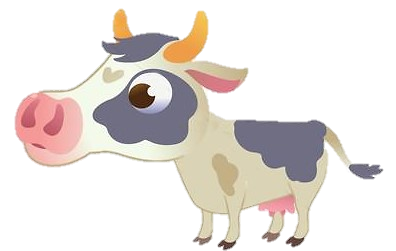 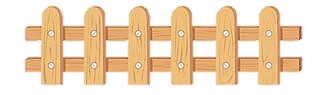 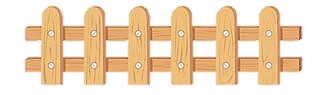 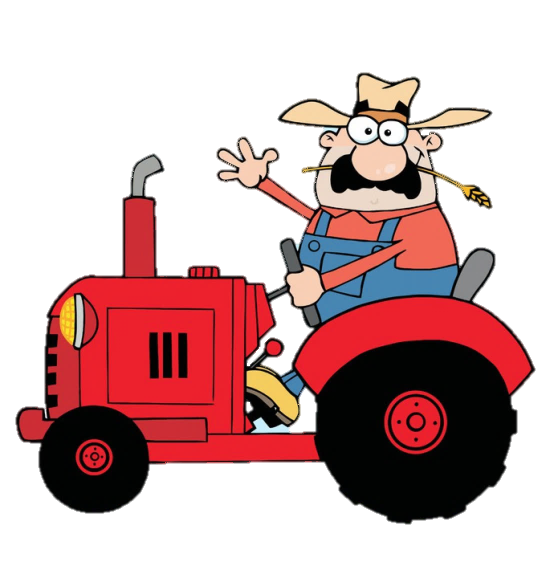 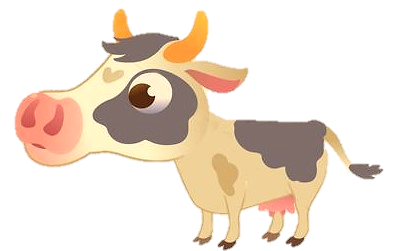 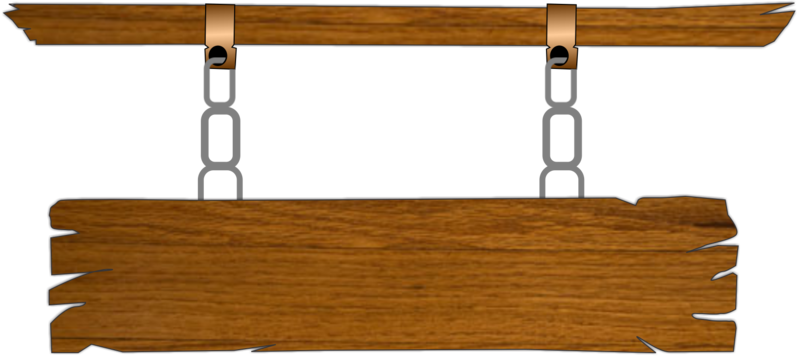 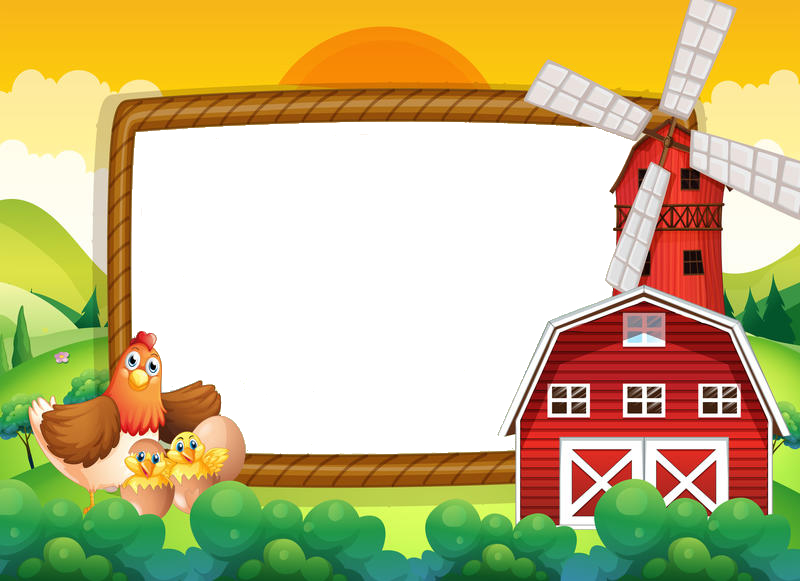 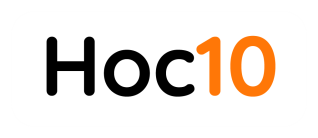 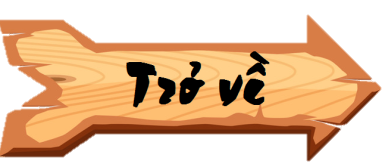 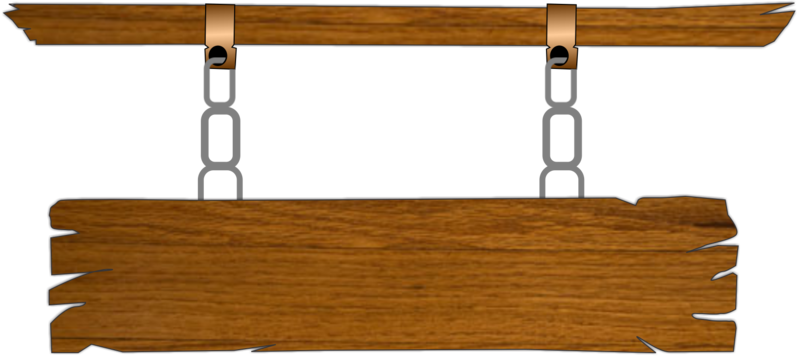 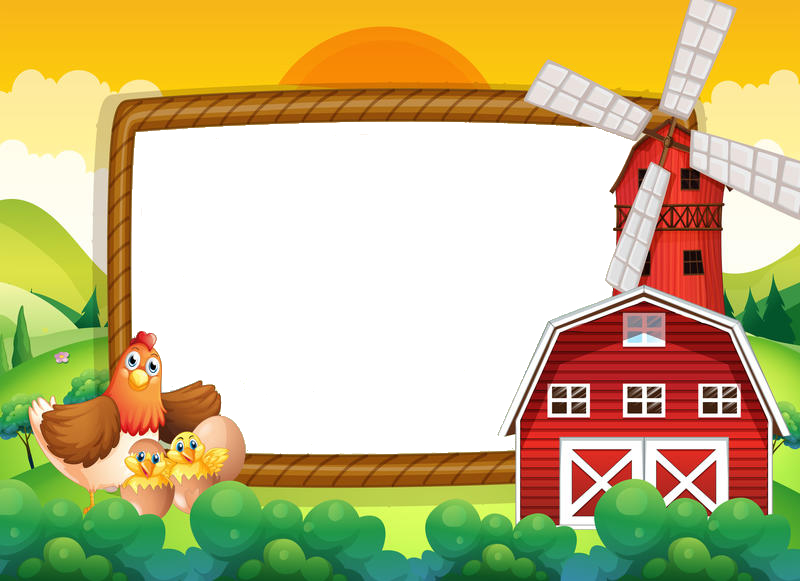 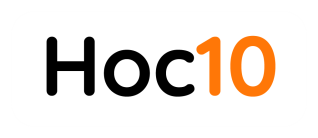 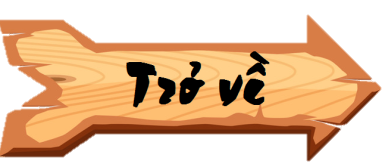 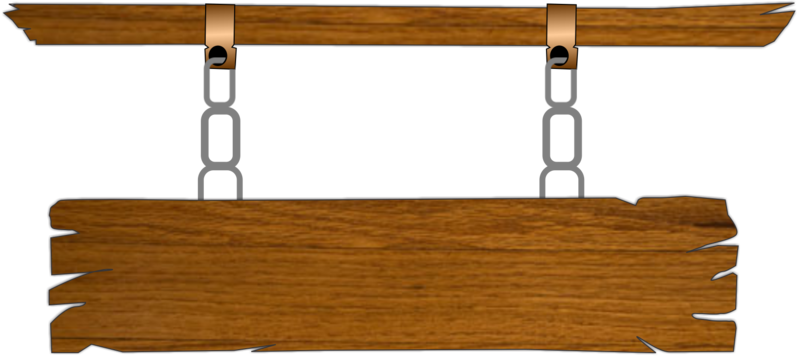 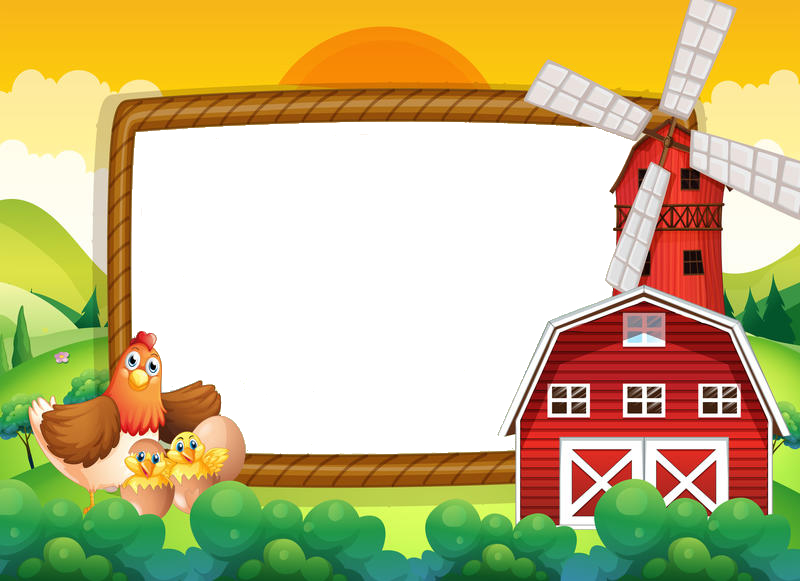 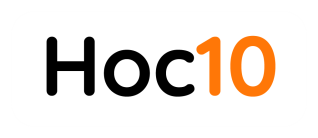 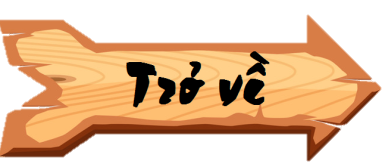 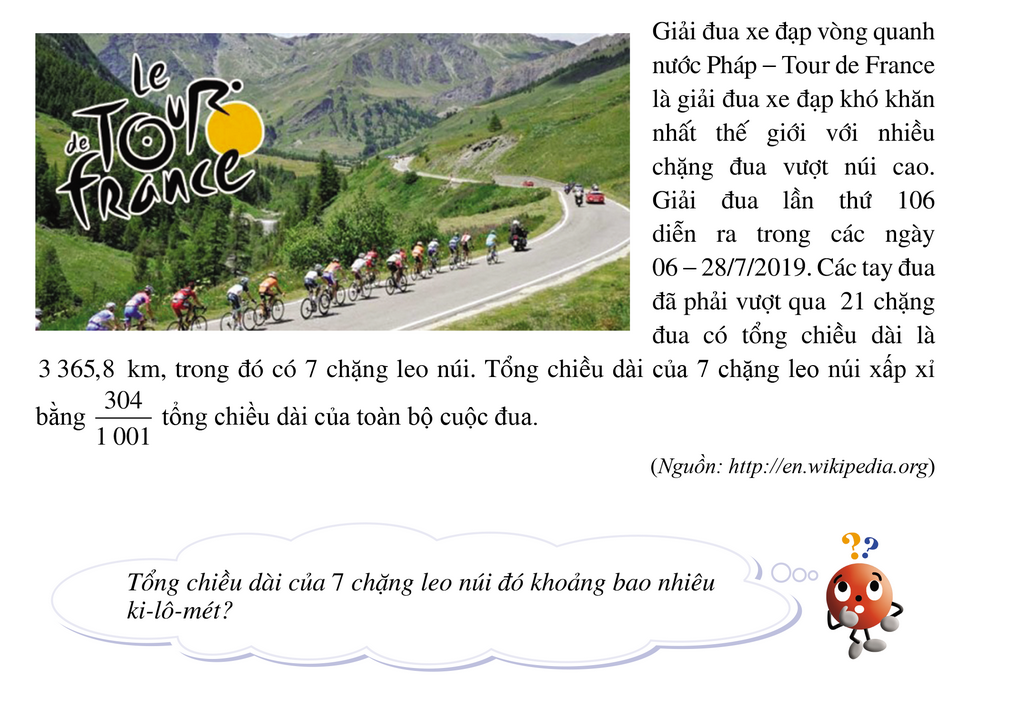 I. TÌM GIÁ TRỊ PHÂN SỐ CỦA MỘT SỐ CHO TRƯỚC
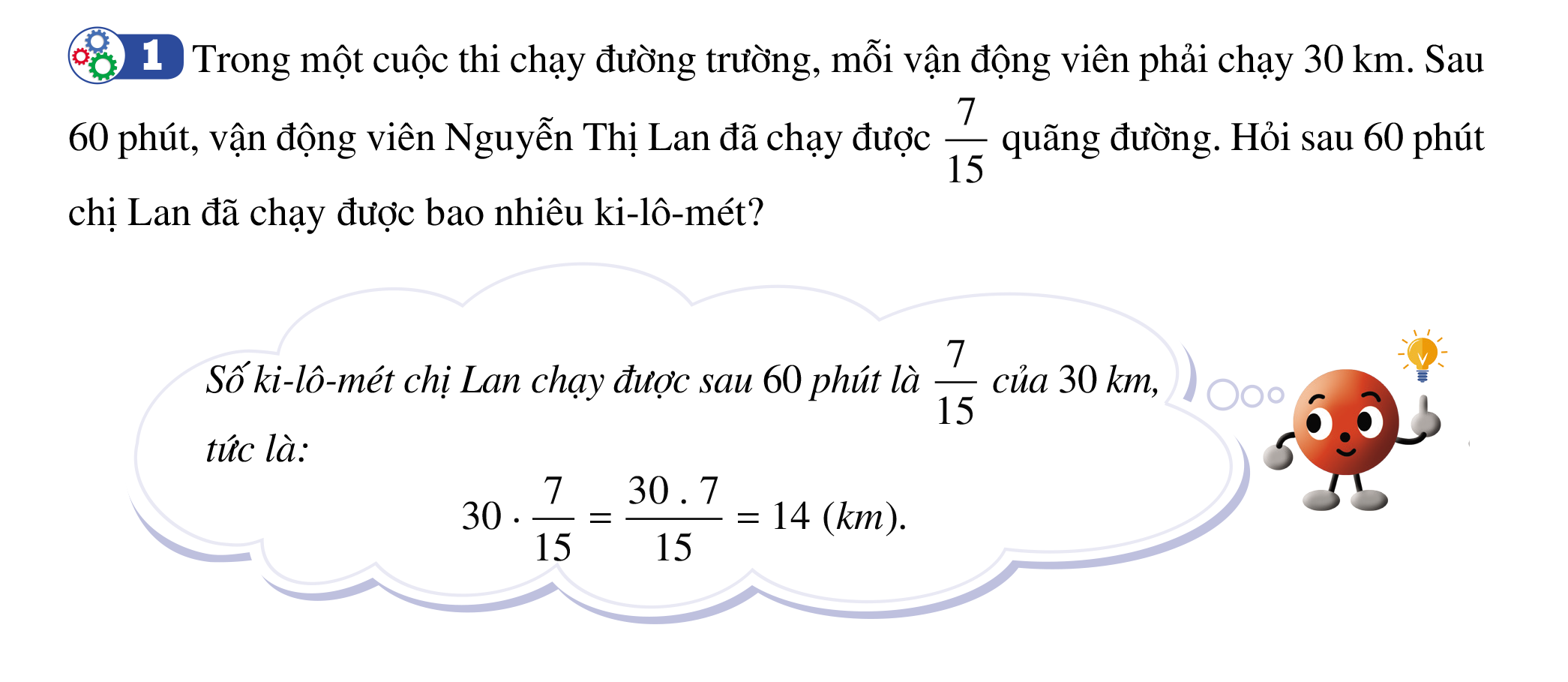 I. TÌM GIÁ TRỊ PHÂN SỐ CỦA MỘT SỐ CHO TRƯỚC
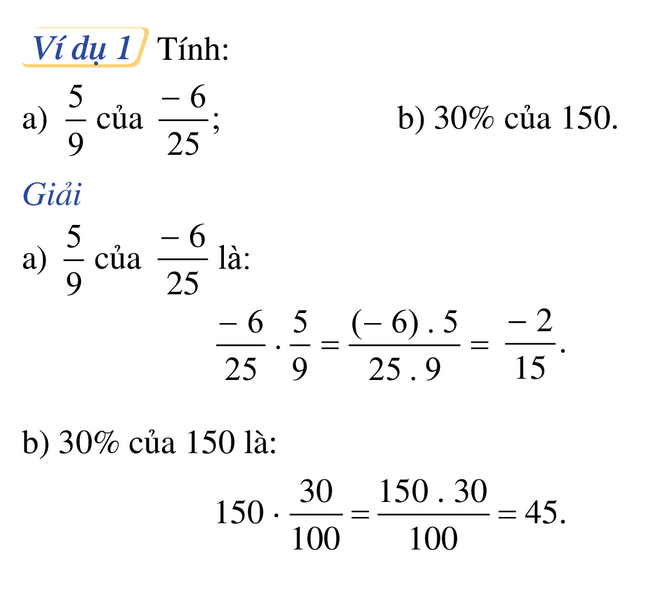 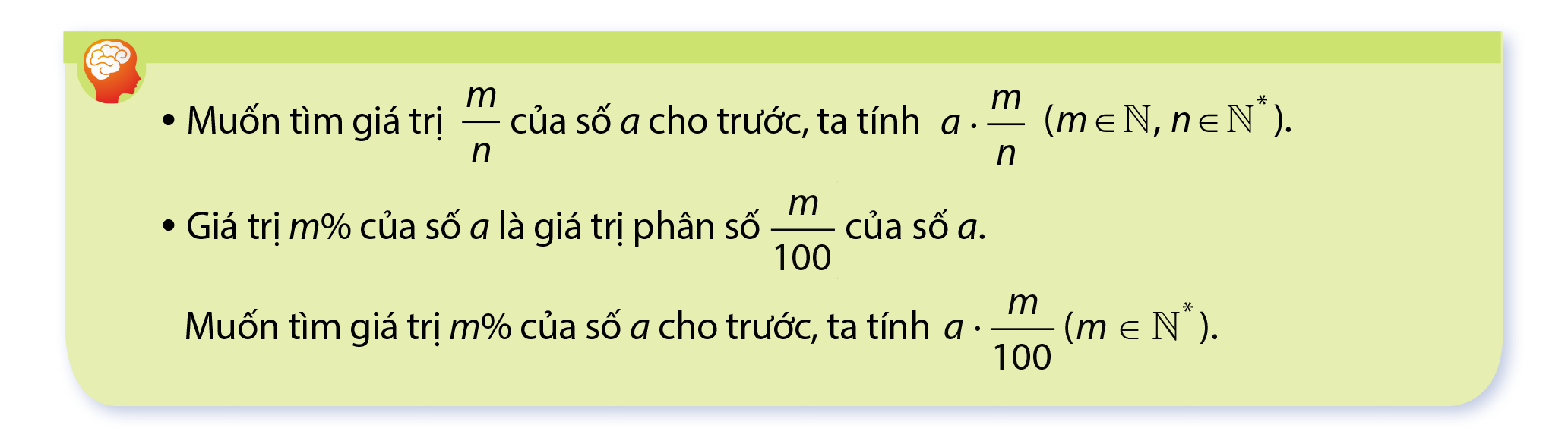 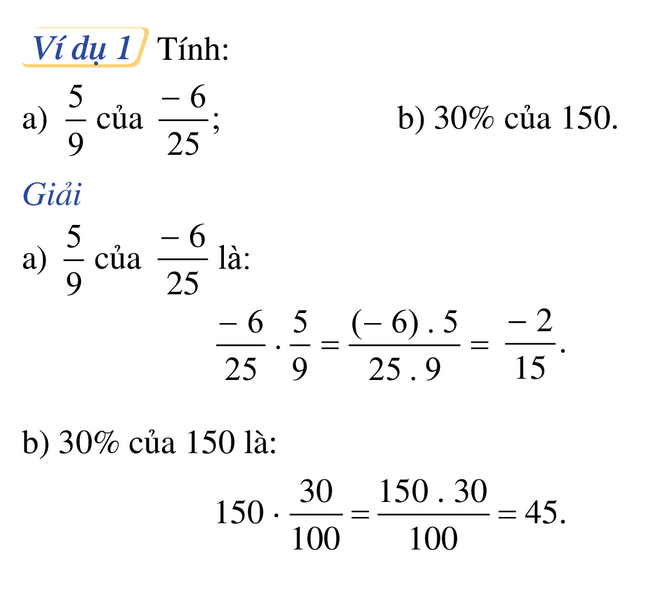 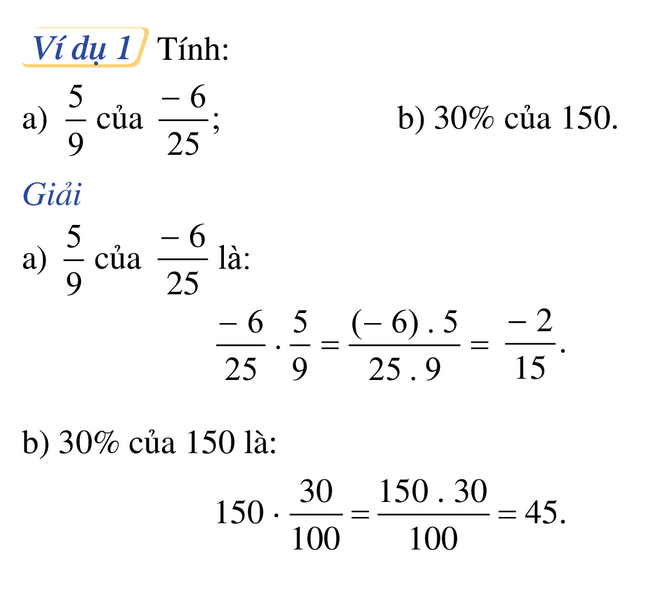 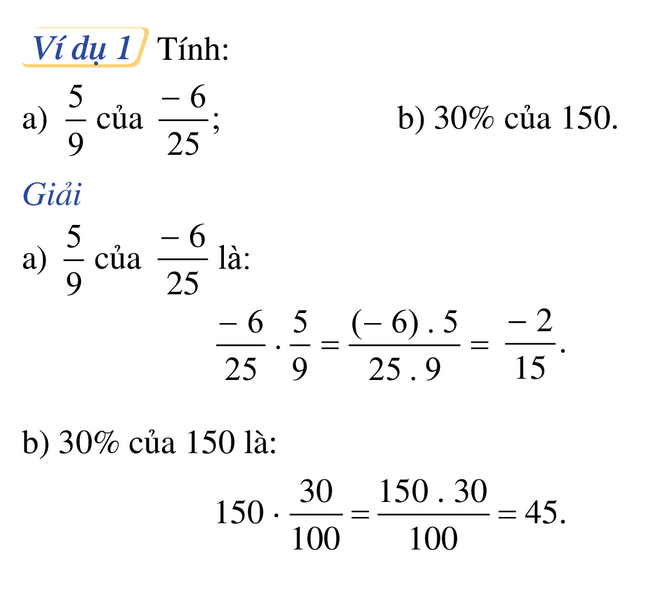 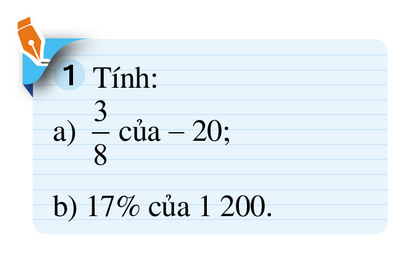 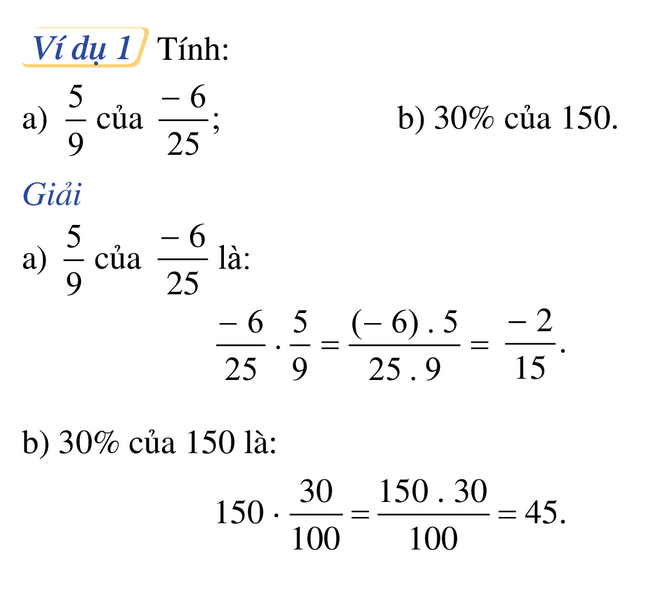 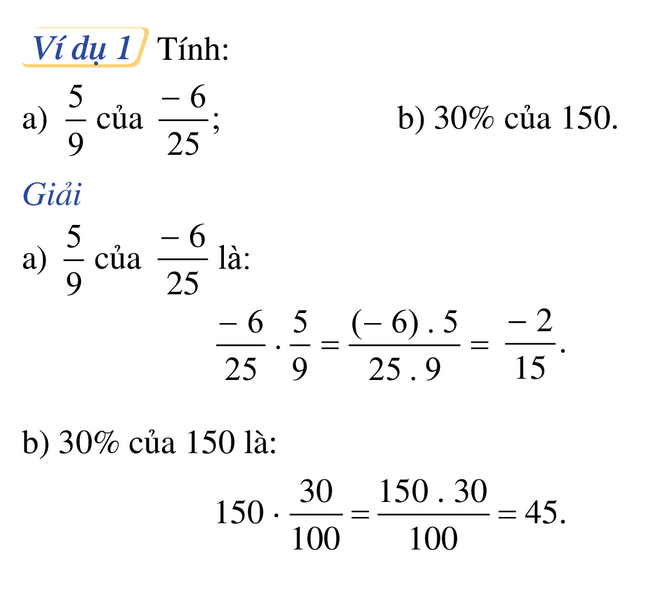 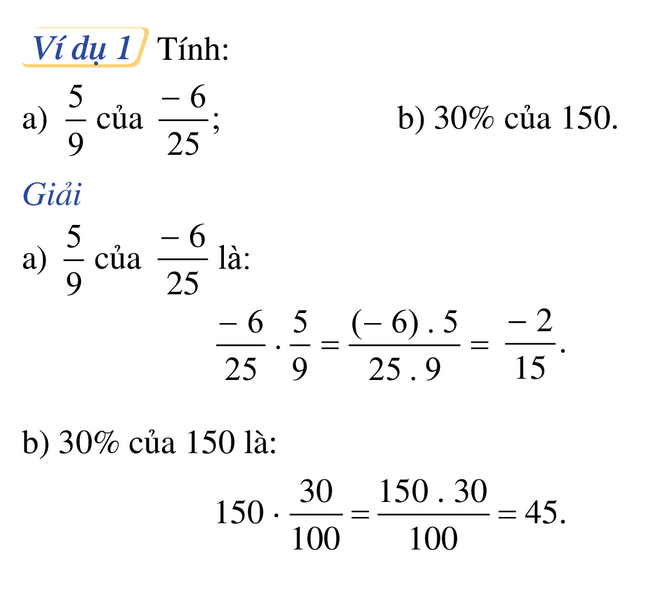 Bấm vào các ô tròn “ĐIỂM” để tính điểm
Bấm vào Lượt 1 để đi đến câu hỏi 1
Bấm vào biểu tượng Home để trở lại màn hình chính
CHINH PHỤC CÚP C1 THÔI NÀO !! ^^
6
1
2
3
4
5
7
ĐIỂM
8
9
10
ĐỘI 1
Lượt 1
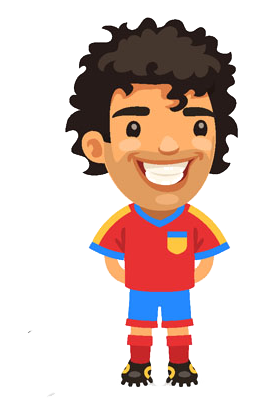 6
1
2
3
4
5
7
ĐIỂM
8
9
10
ĐỘI 2
Lượt 2
6
1
2
3
4
5
7
ĐIỂM
8
9
10
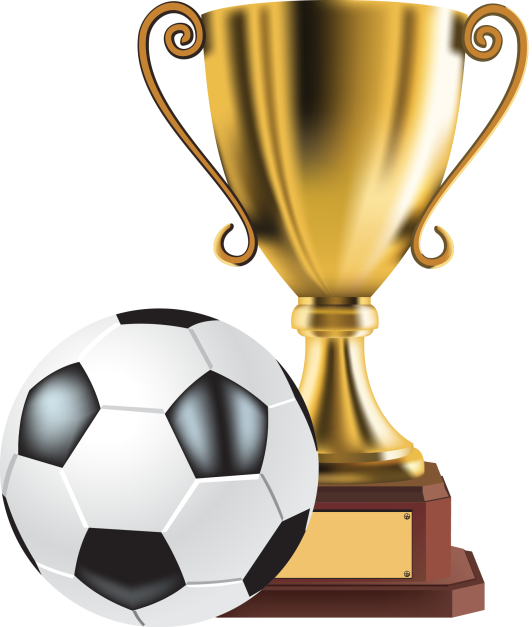 Lượt 3
ĐỘI 3
Lượt 4
6
1
2
3
4
5
7
ĐIỂM
8
9
10
ĐỘI 4
Lượt 5
6
1
2
3
4
5
7
ĐIỂM
8
9
10
ĐỘI 5
BẮT ĐẦU
HƯỚNG DẪN
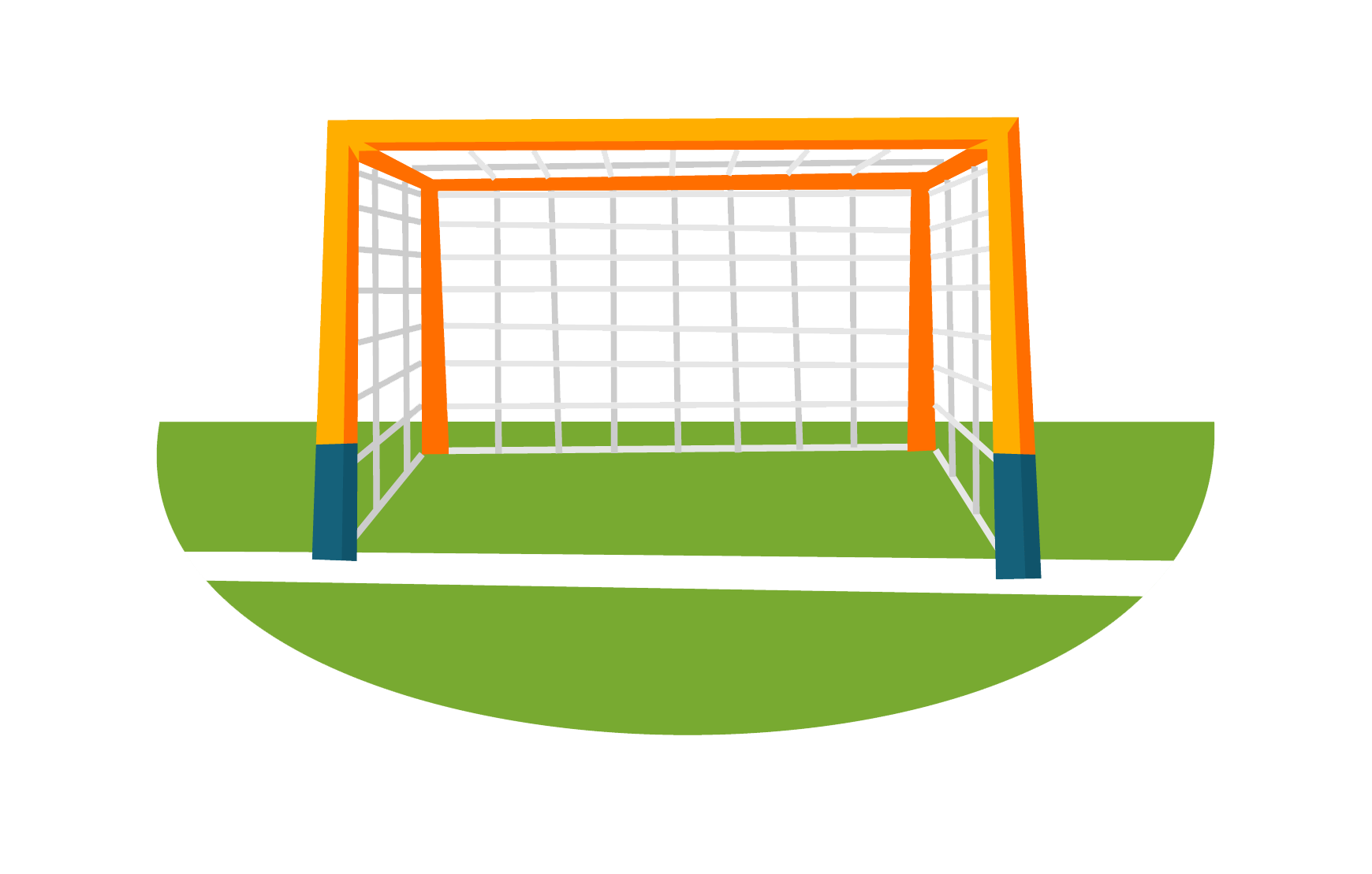 Vàoooooo
Không vào ^^
Không Vào
Không vào
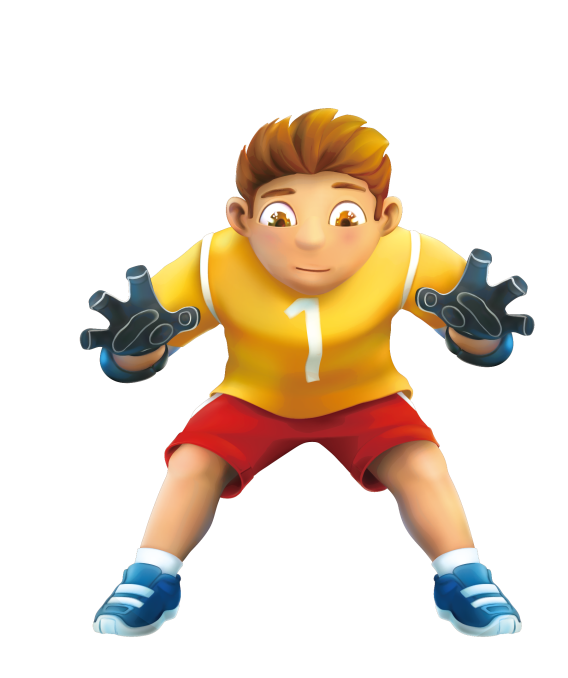 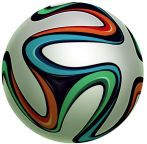 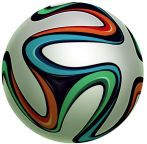 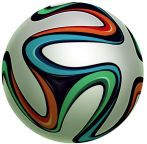 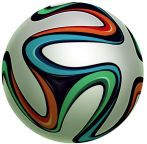 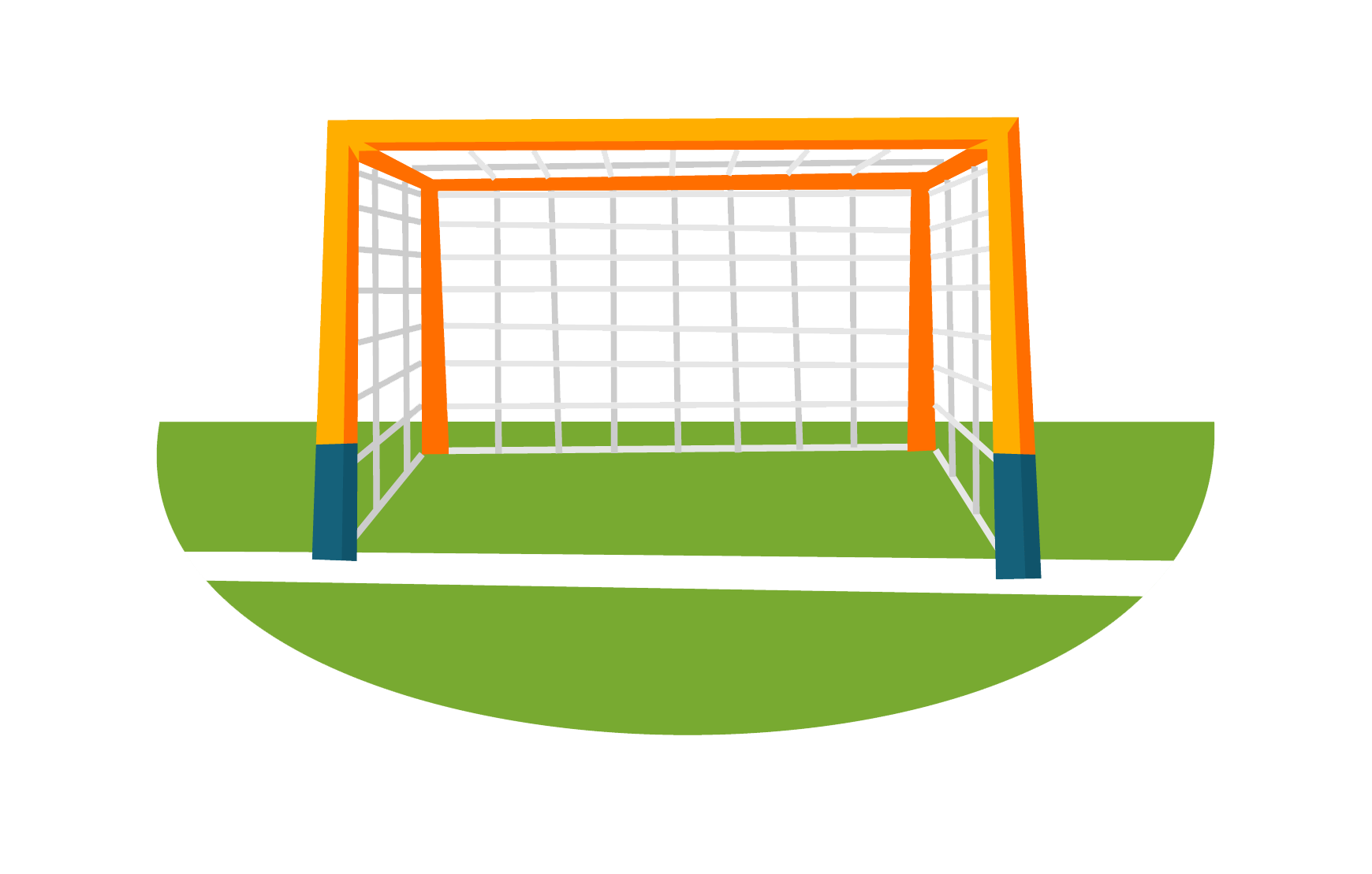 Không Vào
Không vào
Không vào
Vàoooooo
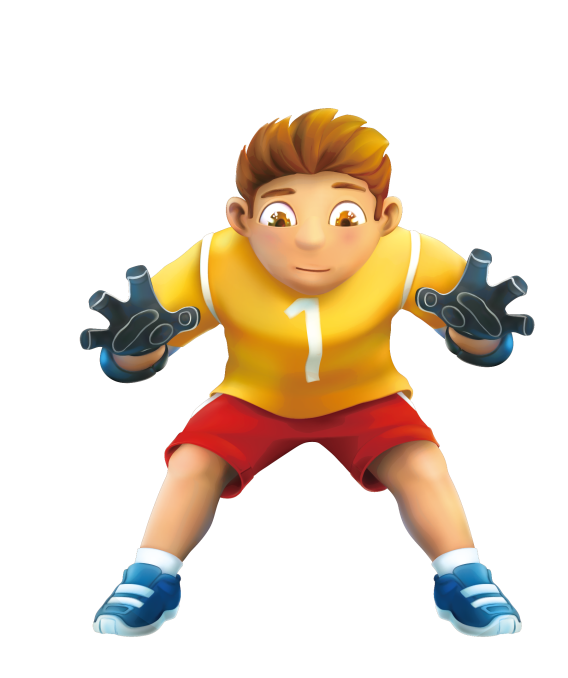 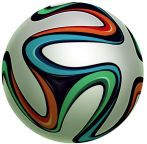 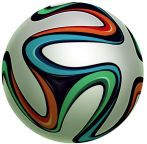 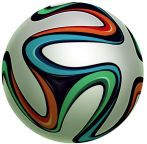 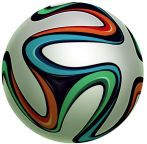 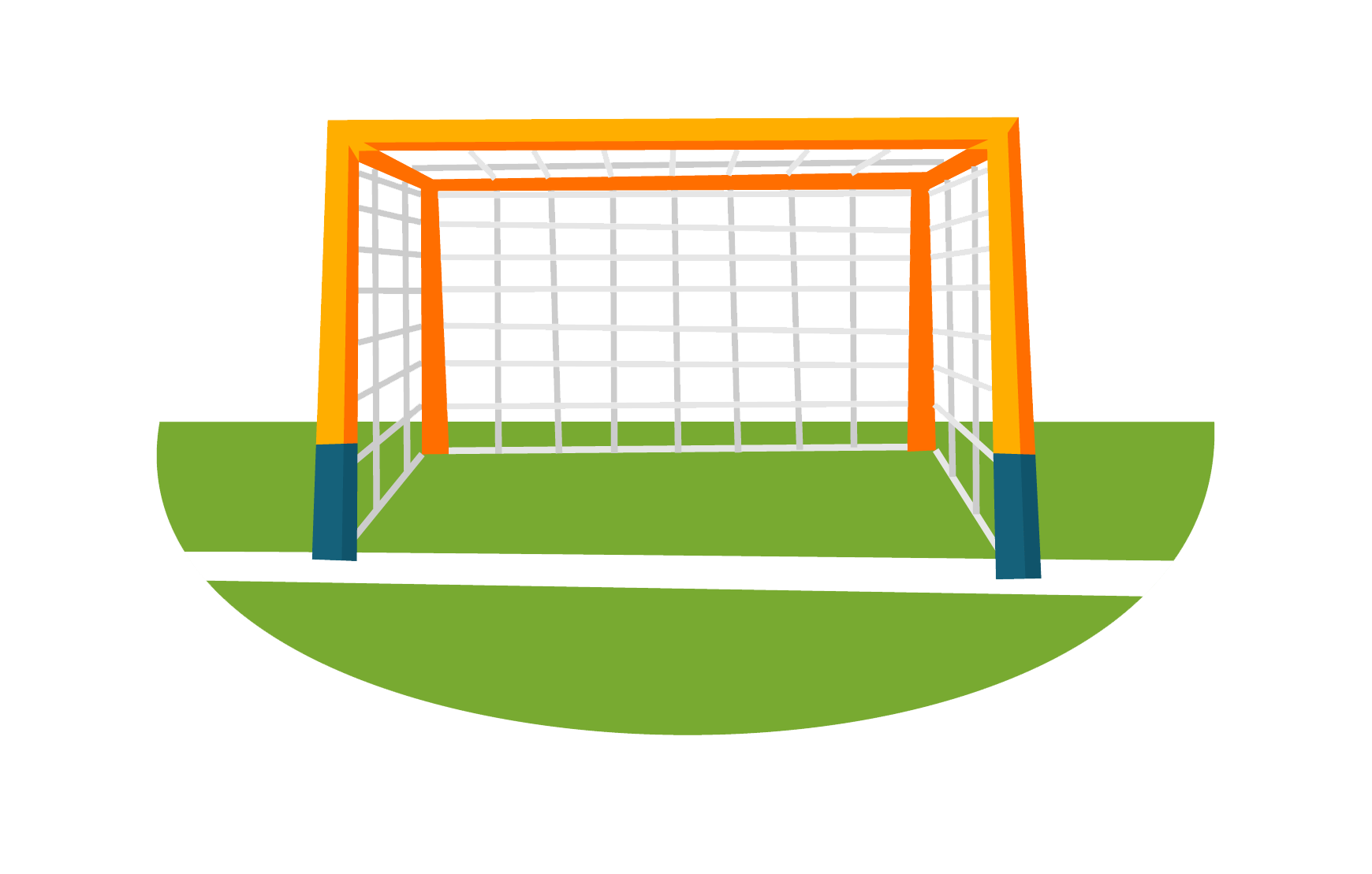 Không vào
Vàoooooo
Không vào
Không vào
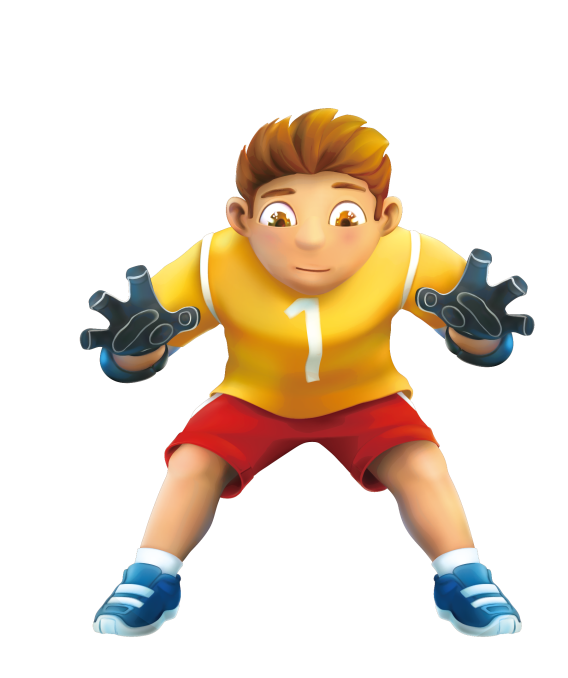 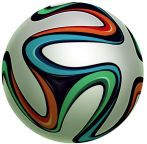 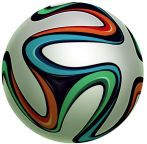 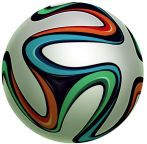 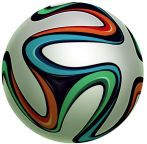 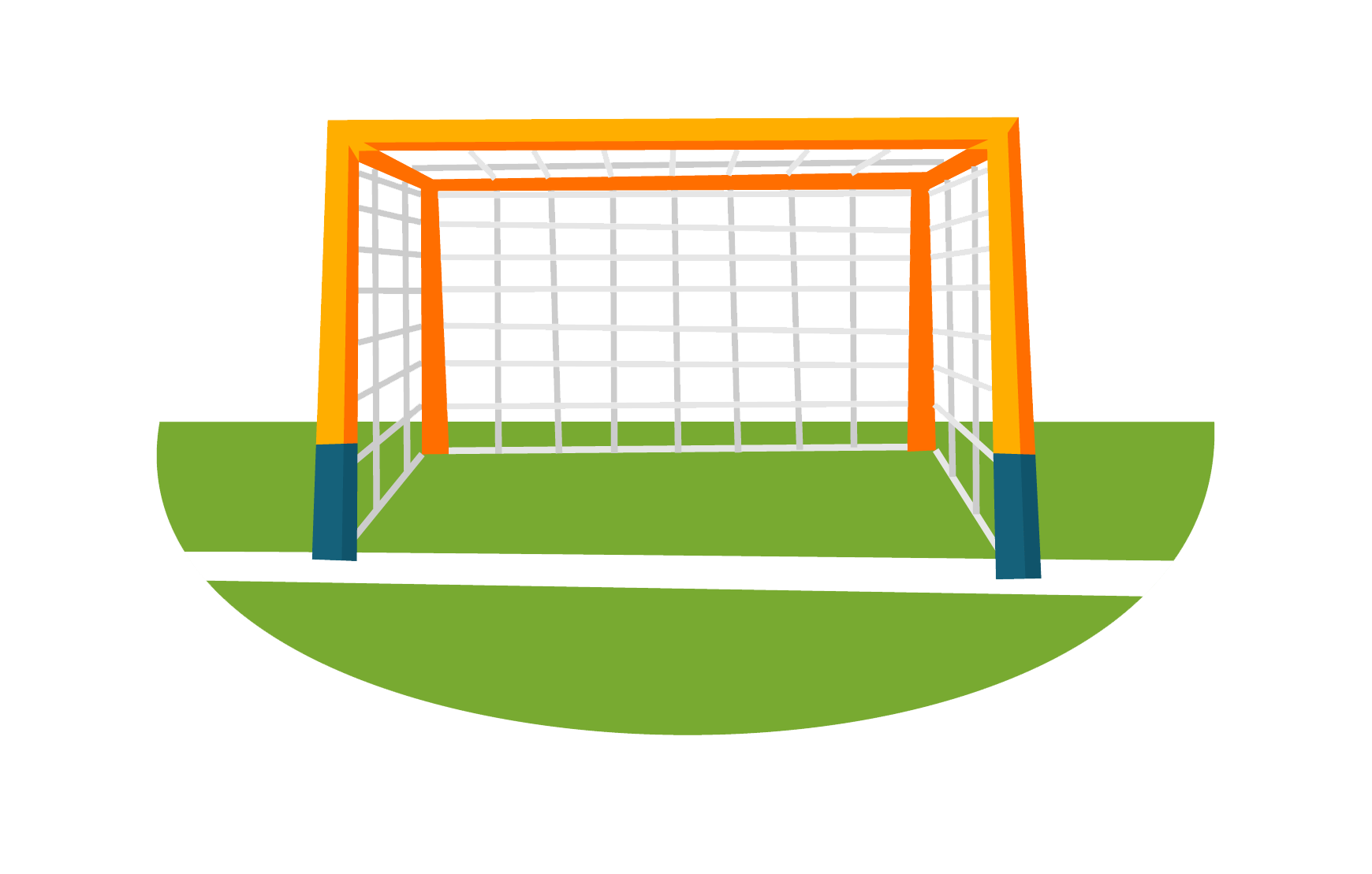 Vàoooooo
Không vào
Không vào
Không vào
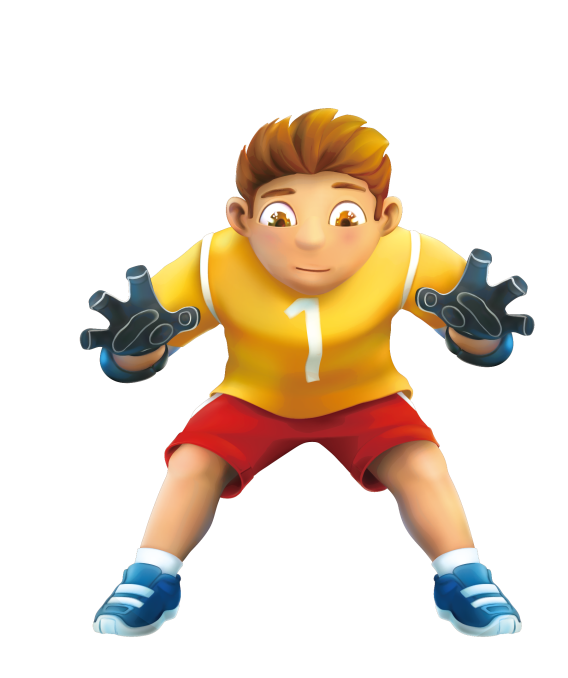 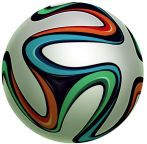 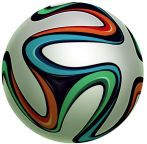 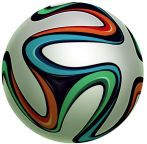 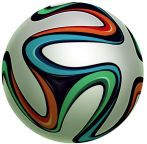 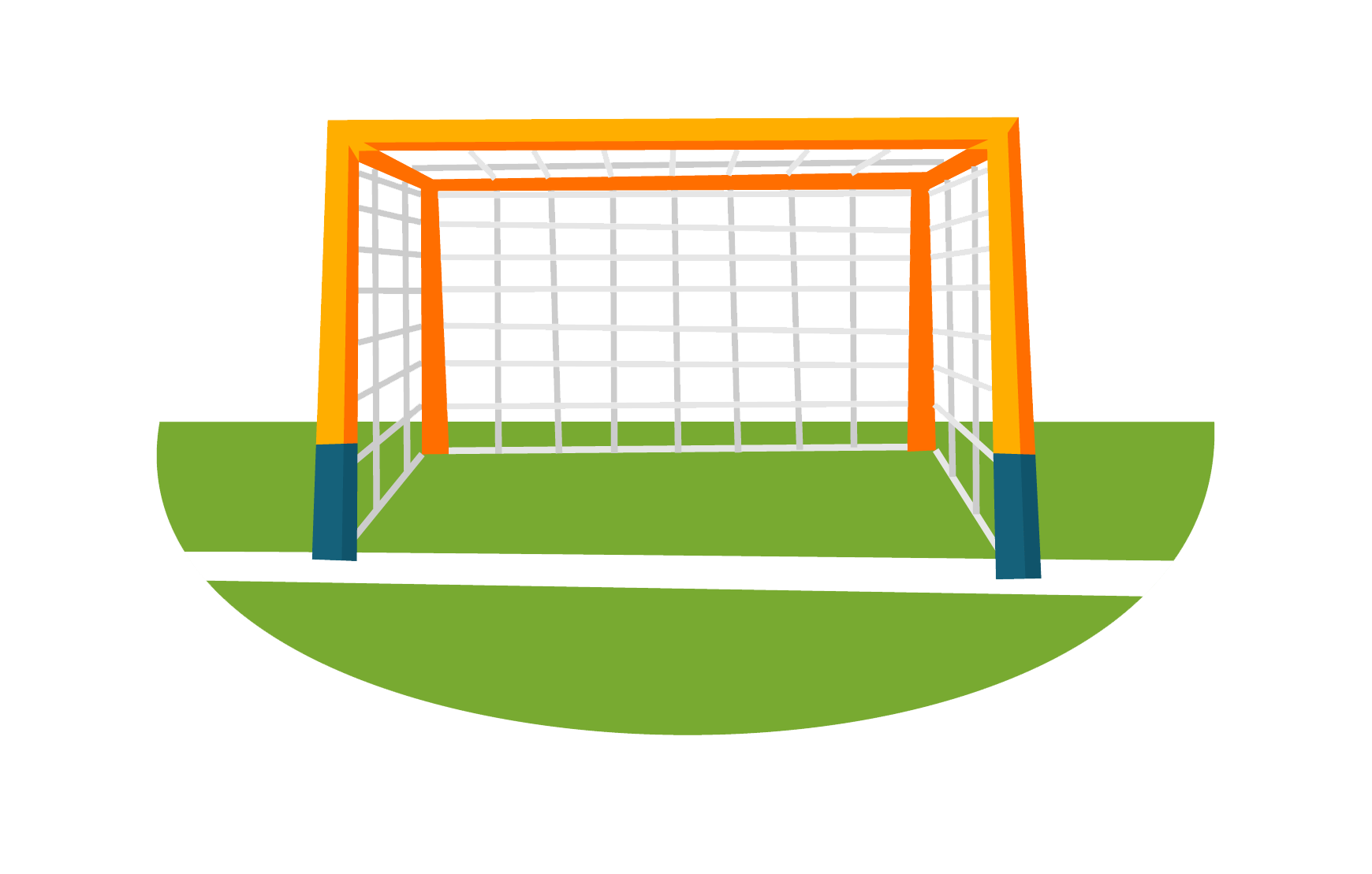 Không vào
Vàoooooo
Không vào
Không vào
5. Tính 35% của 1 700
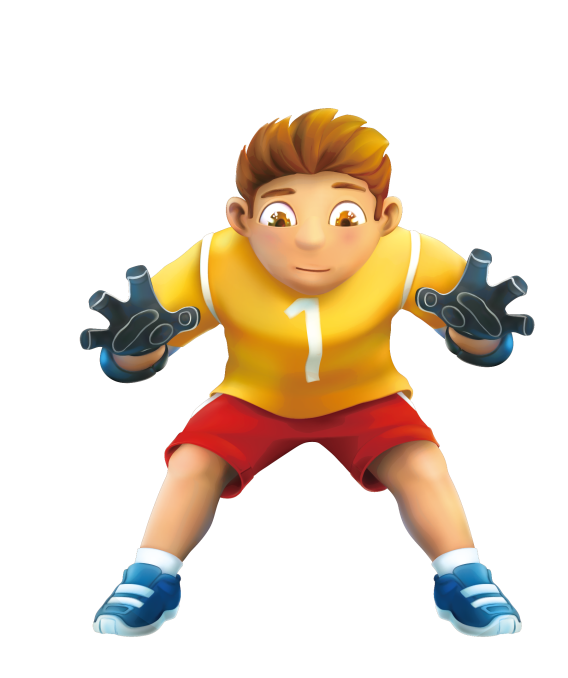 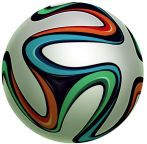 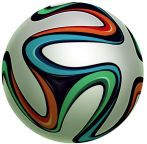 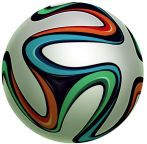 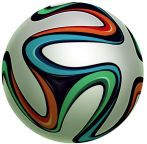 Hoc10 chúc các em học tốt!